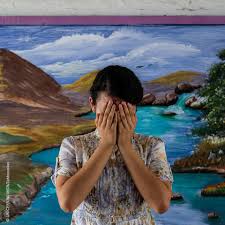 Психикалық денсаулығымыз туралы сөйлесейік
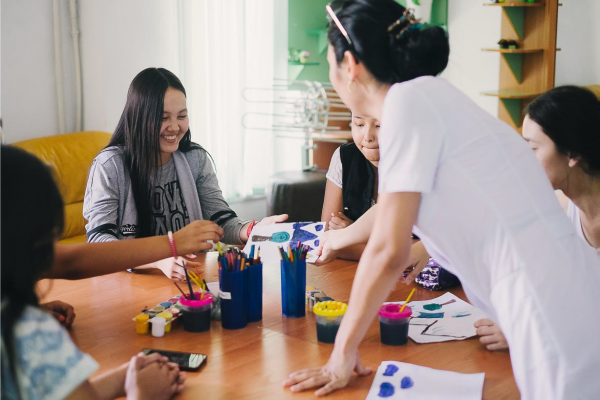 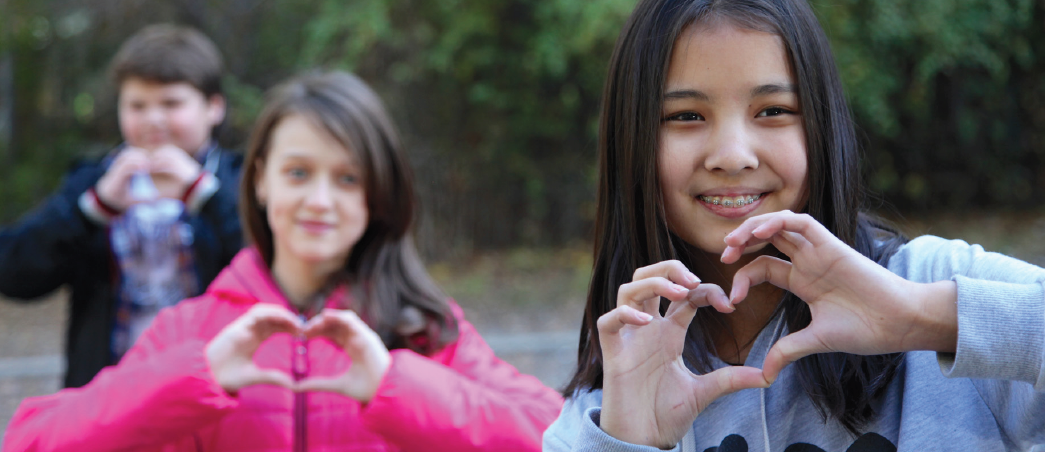 [Speaker Notes: Қымбатты балалар, психикалық денсаулыққа арналған кездесуімізге қош келдіңдер.
Әрқайсың осы кездесуге қосылуға уақыт таптыңдар, сондықтан, өз денсаулықтарың, соның ішінде, психикалық денсаулықтарың туралы ойлап жүрген боларсыңдар. Бүгін біз оның не екенін, неліктен маңызды екенін және психикалық денсаулықтағы ауыр ақаулардың алдын қалай уақытылы алуға болатынын талдап көреміз, оған қоса сендер қиындықтарды қалай жеңу керек екенін, өздеріңе және достарыңа қалай көмектесу керек екенін және психикалық денсаулықты қалай нығайту керек екенін білетін боласыңдар.]
ӨМІР АТТЫ ЭМОЦИОНАЛДЫҚ ШАРЫҚТАУЛАР МЕН ҚҰЛДЫРАУЛАР!
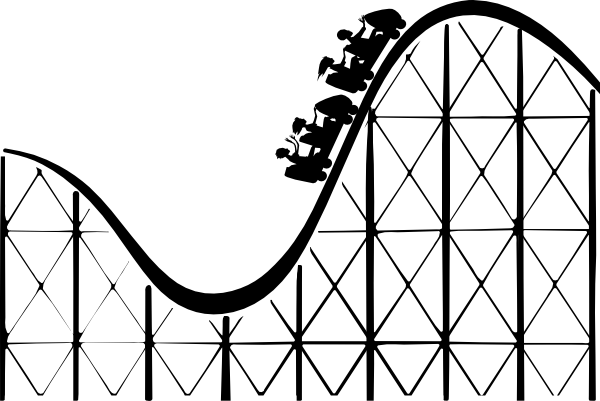 Бізге өмір қандай тосын сыйлары мен сыйлықтарын ұсынса да-біздің міндетіміз эмоционалды қысымдарға төтеп беру, яғни психикалық саулығымызды нығайту
[Speaker Notes: Біз: «Неге өміріміз сондай көңілсіз», «Басқасында бәрі бар, ал менде түк жоқ», «Олар маған неге осылай істейді» деп жиі ойлаймыз. Осындай ойлар біз мұңайғанда, жалғызсырағанда, қиын жағдайға тап болғанда немесе таңдау жасау керек болғанда ... бізді біреу тастап кеткенде немесе тіпті сатып кеткенде пайда болады... Өмір сыйлық сияқты әрдайым бақытты және қуанышты болғанын қалаймыз. Өкінішке орай, өмір – бұл жол, үдеріс, онда түрлі жағдайлар орын алуы мүмкін, ал біздің міндетіміз – жаңа дағдыларды игеріп, өз тәжірибемізді қоғамға өміріне қоса отырып, қиындықтарды жеңіп үйрену.
Сондықтан, адамдар өздерін үнемі бақытты сезіне бермейді: өмір әткеншек сияқты. Өмірде төмен құлдилау да, жоғары самғау да болып тұрады. Өмір қызықты және көңілді болғанда шаттанасыңдар, төбелерің көкке жеткендей болады, ал көңіл-күйлерің түсіп, мазасыздыққа берілгенде, жалғызсырағанда төменге құлдырағандай боласыңдар. Осы сезімдер – сендердің бір бөліктерің, сендер түрлі өмірлік жағдайларды бастан кешіре отырып, соларға кез боласыңдар.
Мұның еш жамандығы жоқ – жай ғана шындық – өмір – әткеншек тебуге ұқсас үдеріс. Сол себепті осы әткеншекте отырғанда біз үшін өзімізді жайлы сезінуді және барлық сәттерді бар ащы-тұщысымен бірге бастан өткізуді үйрену маңызды. 
Шын мәнінде осындай күй – психикалық денсаулық белгісі.]
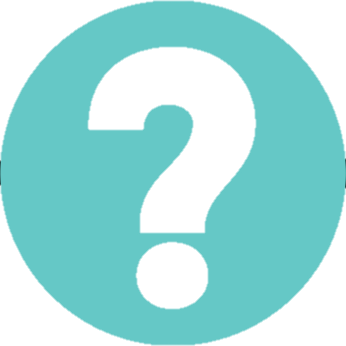 ПСИХИКАЛЫҚ ДЕНСАУЛЫҚ ДЕГЕН НЕ?
Әлемде ешкім мәселесіз емес!
[Speaker Notes: Біз көбінесе психикалық денсаулықты психикалық аурулармен шатастырамыз. Сондықтан, психикалық денсаулық туралы әңгімелер мезі қылуы немесе тіпті қорқыныш тудыруы мүмкін. Шындығында психикалық денсаулық – біздің рухани, менталдық саулығымыз (яғни ақыл-ой саулығы), ол бізге өмірлік қиындықтармен және стресстермен күресуге, өзгеріп кеткен жағдайларға ойдағыдай бейімделуге, ойдағыдай жұмыс істеуге немесе оқуға, әрі қоғамға өз үлесімізді қосуға көмектеседі. 
Психикалық денсаулық адамдардың қалай ойланатынына, сезінетініне және әрекет ететініне; өздерің, өмірлерің және өмірлеріңдегі басқа адамдар туралы не ойлайтындарыңа; стрессті қалай жеңетіндеріңе, қалай шешім қабылдайтындарыңа және айналадағы адамдарға қандай көзқараста болатындарыңа әсер етеді. Егер адамның психикалық денсаулығы жақсы болса, ол әдетте өзіне риза, бақытты, өмірінен ләззат алады, басқа адамдармен жақсы тіл табысады.
Сондықтан, психикалық денсаулыққа күтім көрсету тән саулығын қамтамасыз етумен бірдей маңызды.]
Психикалық саулықты қалай нығайтуға болады?
ӨЗІҢІЗДІ ЖАҚСЫРАҚ СЕЗІНУ ҮШІН, СІЗДІҢ ҚОЛЫҢЫЗДАН
 КЕЛЕТІН ҚАРАПАЙЫМ НӘРСЕЛЕР
[Speaker Notes: Біз тәнімізді және ағзамызды күту арқылы психикалық денсаулығымызға күтім көрсете аламыз. Күтім – оп-оңай әдетке айналдыруға болатын күнделікті істер. Мысалы, дұрыс ұйықтаудың арқасында тынығып қаламыз, тамақтануда бойымызды жақсы әдеттерге үйретсек, күні бойы күш-қуатқа кенелеміз, ағзадағы су-тұз және минералдар теңгерімі сақталады; күн шуағы көңіл-күйді көтереді, ал дене жаттығулары қан айналымын жақсартады, бұл өз кезегінде ақыл-ой жұмысын жақсартады, эмоцияларды тұрақтандырады және дене бітімін нығайтады.
Сондықтан, тәнге ұқыпты қараңдар – оны дұрыс тамақтандырыңдар, жарық пен жылу беріңдер, түрлі жүктемелерді көтере алуы үшін жаттықтырыңдар. Бұл сау, әрі сымбатты тәндеріңді ұзақ уақыт бойы сақтап тұруға және психикалық денсаулықтарыңды нығайтуға көмектеседі.
Мысалы, қанттан бас тартыңдар, ыстық тамақ ішіңдер, бөлмелеріңді желдетіңдер, серуендеңдер, жаяу жүріңдер, компьютер мен телефонды пайдалану уақытын шектеңдер.]
Біз өз сезімдерімізге ықпал ете аламыз ба?


Мен өзімді жақсырақ сезіну үшін не істей аламын?
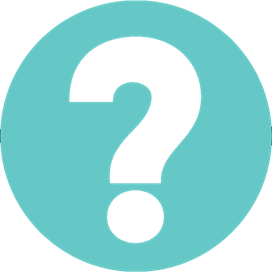 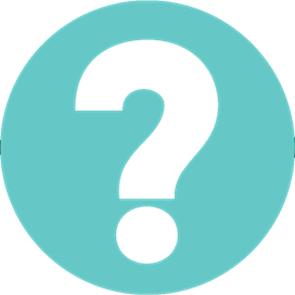 [Speaker Notes: Кейбірің өз сезімдерімізге және эмоцияларымызға ықпал ету мүмкін емес, олар өздігінен пайда болады деп ойлауларың мүмкін.
Жақсы жаңалық бар, біз өзіміздің хал-жағдайымызға, сезімдерімізге және түрлі жағдайларды қалай қабылдайтынымызға ықпал ете аламыз, біз өзімізді жақсы сезіну үшін өзіміз-ақ көп іс атқара аламыз, әрі осыны басқалардан күтудің қажеті жоқ.]
МЕН ӨЗ СЕЗІМДЕРІМДІ ҚАЛАЙ РЕТТЕЙ АЛАМЫН?
Мәселердан қашқаннан гөрі онымен бетпе-бет кездесіңіз
Өз ойларыңыз бен сезімдеріңізді сөздерге айналдырып немесе оларды жазып алуға тырысып көріңіз
Сезімдер дұрыс, не болмаса бұрыс болып саналмайды; маңыздысы, сіздің әр  өз сезіміңізді  байсалдылықпен қабылдауыңызда
Есіңізде болсын, ешкімнің  сіздің өзіңіз туралы жаман  ойлауға мәжбүрлеуге  құқығы жоқ
Кейде, жоқ деп айту және өзіңізді қорғау, сіздің өзіңізге деген сеніміңізді арттырудың жақсы тәсілі болып саналады
[Speaker Notes: Мысалы, басымызға түскен мәселелердің үздік шешімін табу үшін біз өз сезімдерімізді түсінуді және тани білуді үйрене аламыз.
Мысалы, біз жиі «жаман» сезімдерден – ашудан, қайғыдан, мұңнан, қамығудан – қорқамыз, оларды сыртқа шығармаймыз. Олар бойымызда жиналып, өмірімізге әсер етеді: көзіміз көргеннің барлығы жаман кейіпте қабылданады.
Шын мәнінде сезімдер дұрыс немесе бұрыс емес: ызалану, ашулану, қаһарға міну – қалыпты жайт. Оларды теріске шығармаңдар. Бар болғаны олар туралы басқаларға айтыңдар, ашуға мінсеңдер, сол туралы біреуге айтыңдар. Бұл сезімдеріңе саябырсуға және неге ашуланып тұрғандарыңды түсінуге көмектесе алады. Ашуға берілгенде, ызаланғанда, айғайлағанда, жылағанда немесе жұдырықпен үстелді қойып қалғанда кейде қанағаттануды немесе тыныштануды сезінуге болады. Ашуды өзге адамдарға еш зақым келтірмей шығару маңызды. Мысалы: тауда айғайлаңдар, жастықты жұдырықтаңдар, шеге қағыңдар...
Өз сезімдерің туралы басқа біреуге айтуға болады, ал егер ондай мүмкіндік жоқ болса, бар ойлардың мен сезімдеріңді қағазға жазыңдар. Сонда жеңілдеп қаласыңдар.
Жеке шекара белгілей білу өте маңызды. «Жоқ» деп айта алу немесе өздеріңді қорғай білу – өздеріңе деген сенімділікті нығайтудың жақсы тәсілі.
Егер достарыңмен бір жаққа барғыларың келмесе немесе басқалар қалаған бір істі жасағыларың келмесе, «жоқ» деп нық сеніммен айтыңдар. Жеке тұлға екендеріңді және басқалардан өзгеше екендеріңді ойлаңдар. Шындығында дәл осы қасиеттер әр адамды БІРЕГЕЙ етеді.
Сендерді ішімдік ішуге немесе есірткі қабылдауға итермелейтін қатарластарыңның қысымына төтеп беру қиын, бірақ өздеріңді және өз мүдделеріңді қорғау маңызды. Бір сәтке бұл шынымен қиын болып көрінуі мүмкін, бірақ біраз уақыт өткен соң, айырмашылықты көріп, өз құндылықтарыңның ізімен жүргендерің үшін өздеріңді бақытты сезінесіздер.
Өздеріңе қарсы тұрғандарға батыл қараңдар, егер қолдау жетіспесе, көмек сұраңдар, әрі әрдайым есте сақтаңдар, сендердің өз болмысы бар тұлға болуға құқықтарың бар, осымен тіпті біреу келіспесе де, сендер туралы жаман ойда болса да, бұл құқықтан сендерді ешкім айыра алмайды.]
Басқаларға өзіңізді қалай сезінетіндігіңізді айта отырып,  сіз мәселеріңізді азайтасыз және оларды шешу жеңілге соғады. Біреумен сөйлесу сізге өзіңізді әлдеқайда жеңілірек сезінуге көмектесуі мүмкін.
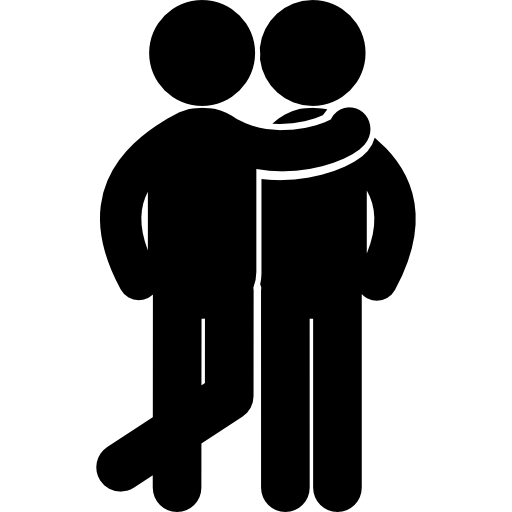 Егер Сізге өз сезімдеріңізді тану және жеткізу қиын болса, метафораларды қолданыңыз. Мысалы, қазіргі сәттегі жағдайыңызды бір сөзбен сипаттаңыз: «Мен өзімді көңілді және белсенді сезінемін» немесе «Мен     жарқын энергиямды әр бағытқа шашатын субұрқаққа ұқсаймын».
[Speaker Notes: Өз сезімдеріңмен басқалармен бөлісіңдер. Бұл уайымдарды жеңілдетуге мүмкіндік береді. Мысалы: «Сен біздің ортақ досымызға қатысты жаман сөздер айтқанда сенен көңілім қалады...», «Сен маған айғайлағанда ренжіп қаламын...»... Егер сезімдеріңді тіпті өзіңе атау қиын болса, сипаттаушы метафораларды қолданыңдар, мысалы: «егер намысыма тиетін тағы бір сөз айтсаң, жанартау сияқты жарыламын...» немесе «Сенің сөздерің маған күн сияқты жалу сыйлайды...».
Сонымен қатар, сезімдеріңді бөлісетін адамды таңдау өте маңызды. Айтқандарыңды қабылдай және түсіне алатын адамдармен бөлісіңдер, әйтпесе, егер сол адам сезімдеріңе ортақтасуға дайын болмаса, көңіл қалып, түсінбестік шырмауына түсіп кетуге болады. Қысқасы – «дұшпандармен» бөліспеңдер.]
Қаһарланады
Есірткі пайдаланады
Мұңая бастайды
Достарымен сөйлеседі
Алкоголь ішімдіктерін ішеді
Ашуланады
Эмоцияларын жасырады
Басқаларды қорқытады
АДАМДАР ӨЗ МӘСЕЛЕЛЕРІНДЕ ӘРҚАЛАЙ  ӘРЕКЕТ ЖАСАЙДЫ
Тым аз ұйықтайды
Тым аз тамақтанады
Тым көп ұйықтайды
Тым көп тамақтанады
Компьютерлік ойындармен ойнайды
Мектепке бармайды
???
Барлығын күнделікке жазып отырады
Музыка тыңдайды
[Speaker Notes: Адамдар түрлі жағдайларға тап болуы мүмкін. Ал ондай жағдайлар түрлі сезімдер тудыруы мүмкін. Бұл қалыпты жайт. Түрлі адамдар сол сезімдерді түрліше бастан кешіреді. Олар мұңаюы, тамақтан бас тартуы немесе тым көп тамақ жей бастауы мүмкін. Олар ызалануы немесе өзгелерді қорқытуы мүмкін. Кейбіреу күнделік жүргізуді қалауы мүмкін, ал басқалары тым көп ұйықтағысы келуі мүмкін. 
Барлық адамдарда сол сезімдерді бас кешіру әдістері де әртүрлі. Ойланып көріңдер: ал сендер әдетте сезімдеріңді қалай бастан кешіресіңдер, мүмкіндік болса, жауаптарыңды қағазға жазып қойыңдар. Басқа адамдар, достарың немесе жақындарың жан азабын, қайғыны, тұнжырауды, т.с.с. қалай еңсеретінін бақылаңдар немесе сұраңдар. Кейбір әдістер бір адамдарға тиімді, ал басқаларына пайдасыз болуы мүмкін, сонымен бірге, кейбір әдістер бір мәселені шешуге көмектесе алады, ал басқа мәселені шешуге қауқарсыз болуы ықтимал.  Сондықтан, әркім қиын жағдайларды шешудің өз әдісін табуға тырысуы керек. Естеріңде болсын, біреуге бір әдіс, ал басқаларына басқа әдіс көмектеседі. Қай әдіс өздеріңе ең тиімдісі екенін анықтау қажет.
Адамдар өздері үшін де, өзгелер үшін де бүлдіргіш әдіс таңдайтын жайттар да болады. Олар шырғалаң шеңберге түсіп кетеді, басқа адамдардың көмегінсіз одан шығу өте қиын. Сондықтан, өздерің қандай әдісті таңдайтындарыңды және оның психикалық денсаулықтарыңа қалай әсер ететін түсіну және ұғыну маңызды.]
БОЙЫМДЫ ЖАҒЫМСЫЗ ЭМОЦИЯЛАР БИЛЕП АЛСА, НЕ ІСТЕУ КЕРЕК?
Өзіңді сабырға шақыр.
10-ға дейін сана.
Ен далада/орманда/үйде жастыққа айғайла.
Өзің сенетін адаммен сөйлес. Өз сезімдерің туралы айтып бер.
Бәрін үйдегі сүйікті жануарыңа (мысыққа, итке, т.б.) айтып бер, онымен ойна.
Бәрін сүйікті ойыншығыңа (фотосуреттегі адамға) айтып бер.
Аквариумдегі балықтарға, жанып жатқан отқа (балауызға), ағып жатқан суға қара
Спортпен айналыс, серуенде.
Ұйықта.
Жылап ал.
Оңаша қалып көр.
Өлең жазып көр.
Көңілді ән айтып көр.
Босаңсытатын жаттығу жаса.
[Speaker Notes: Түрлі жайттарды және түрлі ауыр сезімдерді бастан кешіру амалдарын көбейте алатын бірнеше тәсілді ұсына аламыз. Кейбірін біз талқылап үлгердік. Өздеріңе мейлінше жарамдысын таңдап, өмірлеріңде бүгіннен бастап-ақ қолданыңдар. Егер аталған тәсілдердің ешқайсысы жарамаса, мұңаймаңдар, басқаларын іздеп көріңдер немесе көмек сұраңдар.]
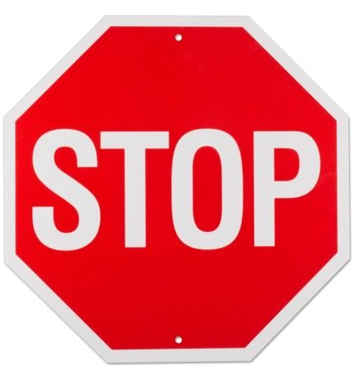 ОЙ ТОҚТАЙДЫ
Ыңғайлы жерге отырыңыз. Егер жаныңызда адамдар болса, олар сіздің не істеп жатқаныңызды білетініне көз жеткізіңіз.
 Таймерді 1-3 минутқа қойыңыз (даусын қатты шығарып қоюға болады).
 Таймер қосулы кезде үрейлі ойыңыз туралы ойлаңыз. Таймер дабыл бергенде санаңызды тазартыңыз, 20 секунд бойы кез-келген ойдан босатуға тырысыңыз.
 Осылай істеуді жалғастыра отырып, ой тазалығын сақтап тұра алатын уақытты ұзарта аласыз және тіпті үрейлі ой туралы ойлауға кететін уақытты қысқартуға тырыса аласыз.
 «Стоп» деп айғайласаңыз ба болады (бірақ, елдің көзінше істегіңіз келмес).
[Speaker Notes: Өздерің қолдана алатын кейбір тәсілдерді жасап көрейік.
Бірінші тәсіл: Ой ағынын тоқтату. Бұл тәсіл үнемі алаңдататын, ешқайда кетпейтін бір мазасыздық бар кезде пайдалы болуы мүмкін. Немесе қайта-қайта пайда бола беретін, шындыққа жақындығы жоқ бір ой, мысалы: «Мен соншалықты жақсы емес шығармын...».
Ой ағынын тоқтату үшін жағымсыз/мазалайтын ойға зейін қойып, бірер минуттан кейін кенеттен оны ойдан шығарып тастап, сананы толығымен тазарту керек.
Жасап көрейік.
Ыңғайлы жерге отырыңдар. Егер жандарыңда адамдар болса, олар сендердің не істеп жатқандарыңды білетініне көз жеткізіңдер.
Таймерді 1-3 минутқа қойыңдар (одан да ұзағырақ уақытқа қоюға болады).
Таймер қосулы кезде үрейлі ой туралы ойлаңдар. Таймер дабыл бергенде сананы тазартып, 20 секунд бойы кез-келген ойдан босатуға тырысыңдар.
Осылай істеуді жалғастыра отырып, ой тазалығын сақтап тұра алатын уақытты ұзарта аласыңдар және тіпті үрейлі ой туралы ойлауға кететін уақытты қысқартуға тырыса аласыңдар.
«Стоп» деп айғайласаңдар ба болады (бірақ, елдің көзінше істегілерің келмес).]
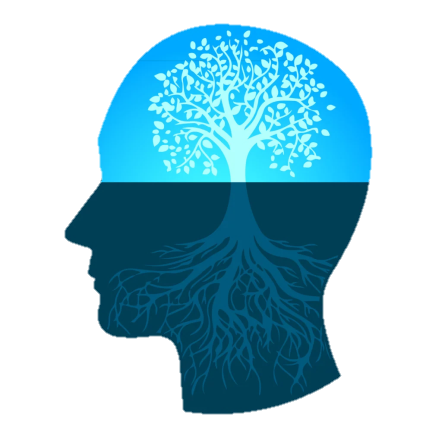 Ойдағы бейнелер
Босаңсуға арналған көңілді жайландыратын көріністі көзге елестету
Мысалы, өзіңізге мейлінше ыңғайлы болатын жайлы орынды елестетіңіз. Ол орман, теңіз, көгал, өз бөлмеңіз, ошақтың алды, т.б. болуы мүмкін.
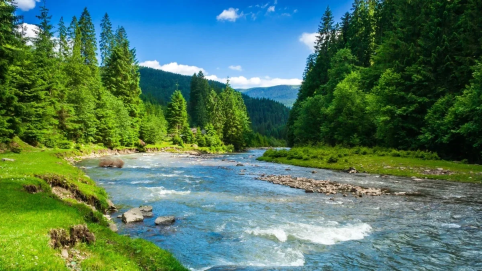 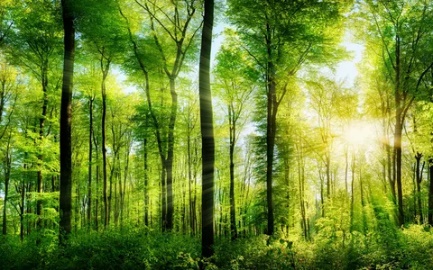 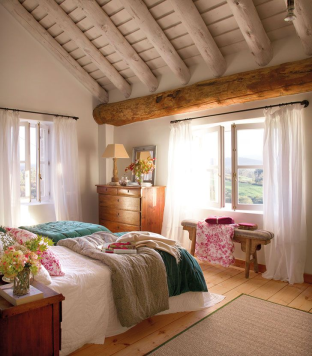 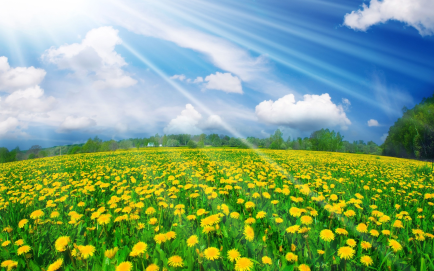 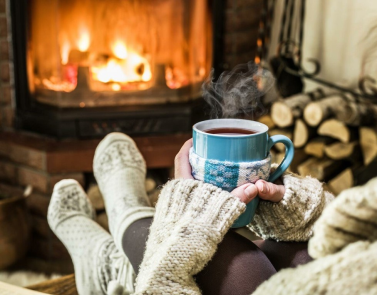 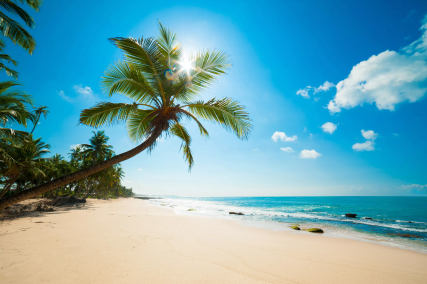 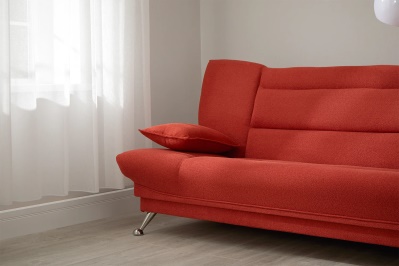 [Speaker Notes: Бұдан басқа тәсілдерге босаңсуға арналған тыныштандыратын көріністі елестету кіреді.
Ол үшін ыңғайлы болатын және ешкім мазаламайтын орын табыңдар. Денелерің бірте-бірте босаңсып жатқанын сезініңдер, аяқ, іш, қол, иық, мойын, бет (ерін, көз, бет) бұлшық еттері босаңсуын қадағалаңдар.
Бірнеше рет демді терең ішке тартып, сыртқа шығарыңдар. Ал енді өздеріңе мейлінше ыңғайлы болатын жайлы орынды елестетіңдер. Ол орман алқабы, теңіз, жағажай, диван, ошақтың алды, т.б. болуы мүмкін. Сол көріністе қалаған уақыт бойы болыңдар да, қалаған істерді жасаңдар. Содан кейін қайтадан бірнеше демді терең ішке тартып, сыртқа шығарып, кері оралыңдар.
Көзге елестетуді және көрініске енуді оңайлату үшін қарап отыруға болатын суреттерді пайдалануға болады.]
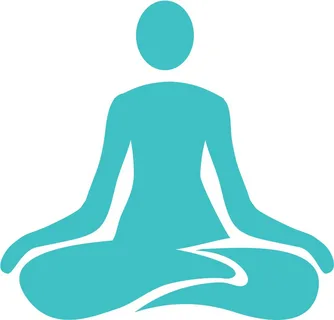 БҰЛШЫҚ ЕТТІ ҮДЕМЕЛІ БОСАҢСЫТУ
Тыныш жер таңдап, осы жаттығуға 15-20 минут бөліңіз.
 Бұлшық еттеріңізді табаныңыздан төбеңізге дейін ширатасыз: табан, аяқ, қол, жамбас, іш, кеуде, мойын, ауыз, көз, маңдай.
 Бірінші мақсатты бұлшық еттер тобына зейін қойыңыз. Деміңізді баяу, әрі терең ішке тартыңыз, бұлшық еттер тобын ширатып (қысып), 5-10 секунд ұстаңыз.
 Ширыққан және босаңсыған бұлшық еттер арасындағы айырмашылыққа назар аударыңыз.
 Келесі бұлшық еттер тобына көшер алдында 10-20 секунд бойы босаңсыңыз.
 Жаттығуды аяқтаған соң, осы шаққа қайта зейін салу үшін 5-тен 1-ге дейін санаңыз.
Бұлшық еттерді тым қатты ширатпаңыз! 
Жаттығу барысында ауырсынуды немесе құрысуды сезінбеуіңіз тиіс.
[Speaker Notes: Бұлшық еттерді босаңсыту әдісін қолдануға болады. Ол үшін белгілі бір бұлшық ет топтарын кезек-кезек ширату, артынша босаңсыту керек, ширығу мен босаңсу сезімін тудыру керек. Бұл жаттығу мазасыздықты, стрессті және бұлшық ет ширығуын азайтады. Ұйықтай алмау кезінде көмектеседі, бас, мойын мен жақ бұлшық еттеріне зейін сала отырып, тіпті бас ауруын да жеңілдетуге болады.
Ширыққан бұлшық еттер босаңсыған бұлшық еттермен салыстырғанда қалай сезілетінін білген кезде денелеріңе басқаша қарайтын боласыңдар, қашан босаңсу керек екенін анықтай аласыңдар.
Бұл – өздеріңді тыныштандырудың мүлдем көзге білінбейтін әдісі, оны сабақ кезінде қолданған өте жақсы болады.]
ТЕРЕҢ ТЫНЫСТАУ
Тыныс алу – өздігінен орын алатын функция.
Терең тыныстаудың артықшылықтары: тыныстауға зейін қою, тыныстауды қадағалау, көңілді стресс факторларынан басқа жаққа бұру.
Терең тыныстауда тәжірибелену үшін:
Ыңғайланып отырыңыз
Көзіңізді жұмыңыз
Демңізді ішке мұрын арқылы алыңыз
Сыртқа ауыз арқылы шығарыңыз. Еріндеріңізді қысып, жіңішке түтікше арқылы тыныс алып жатқаныңызды елестетіңіз
2 минут бойы жасаңыз
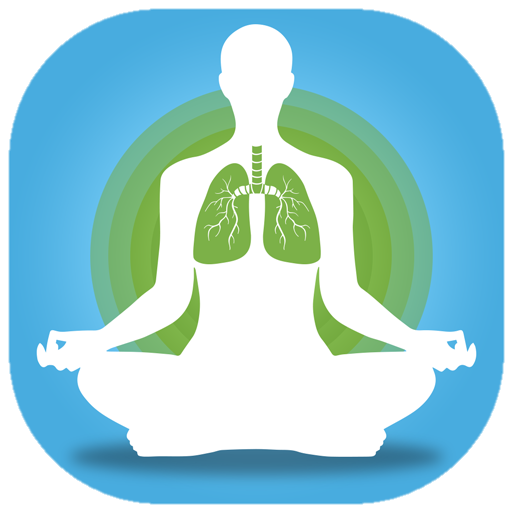 [Speaker Notes: Эмоциялық жағдайды жақсартудың тағы бір қарапайым әдісі – тыныстау. Тыныстау біз үшін өздігінен орын алады, бұл – біз күні бойы, күн сайын ойға алмастан істейтін іс, әрі өте маңызды. Біз тыныстауды елемеуге бейімбіз және терең тыныстау жанға сондай жағымды екенін ұмытып кете береміз. Көңіліміз жабырқағанда немесе мазасызданғанда тынысымыз өздігінен өзгереді, оның өзгергенін ұғынғанда, бұрынғыдан бетер мазасызданамыз, қалыпты тыныстауға оралу қиындайды. Тыныстарың жиілеп кеткенден – жай ғана оны бәсеңдетіңдер. 1-4 дейін, егер мүмкін болса, 1-6 дейін еркін, тынысты тоқтатпай, демді ішкі алып, сыртқа шығарыңдар.]
ҚАШАН КӨМЕККЕ ЖҮГІНУ КЕРЕК
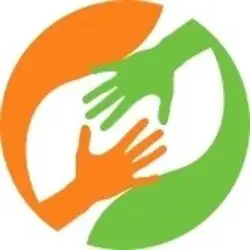 Егер эмоцияларыңызды тізгінде ұстау қиын екенін сезінсеңіз
 Егер басқа адамдармен қарым-қатынас тым ауыр тиетінін байқасаңыз
Егер өзіңізді керексіз, жалғыз, түңіліп жүргендей, түсінбестікке тап болғандай сезінсеңіз
 Егер айырылсу, айырылу, жан азабы жағдайында қалсаңыз 
 Егер өзіңізді мазалайтын мәселені талқылайтын ешбір жан жоқ болса
 Егер сізбен бір «сұмдық» және «түзетуге келмейтін» оқиға болса
 Егер жағдай шешілмейтін болып көрінсе
[Speaker Notes: Егер ұсынылған әдістерді қолданып жүрсеңдер, бірақ эмоцияларың мен сезімдеріңді бақылауда ұстау бәрібір қиын болса, сезімдерің өздеріңе немесе достарыңа залал келтіріп жатқанын түсініп жүрсеңдер, көмек сұраңдар.
Егер өмірлеріңде қандай да бір қиын жайттар орын алса, айырылысу, жан азабы, жалғыздық жағдайында қалсаңдар, мәселе шешілмейтін болып көрінсе – көмек сұраңдар. Көмек сұраудың еш жамандығы жоқ, керісінше, өздеріңді жақсы сезінуге көмектеседі және қиындықтарды жеңуді үйретеді.
Өздерің сенетін адаммен – ата-аналарыңмен, отбасы мүшелерімен, мектептегі қызметкерлермен – сөйлесе аласыңдар. Шын мәнінде көптеген адамдар басқа түскен мәселені шешуге көмектесе алады немесе қажетті қызметтерге қол жеткізуге жәрдемдесе алады.]
МЕНІҢ ДОСЫМА КӨМЕК ҚАЖЕТ ЕКЕНДІГІН ҚАЛАЙ БІЛЕМІН?
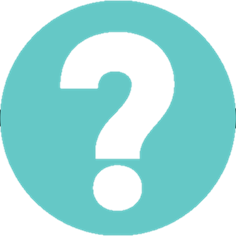 [Speaker Notes: Менің жағдайым жақсы, ал досымның жағдайы нашар болатын жайттар болады.
Досым көмекке мұқтаж екенін қалай білуге болады?
Оның белгілері әртүрлі боулы мүмкін. Солардың кейбірін қарастырайық.]
Мен енді бұлай өмір сүре алмаймын
Менің өлгім келеді
Мен –
үнемі жолы болмайтын адаммын
Мені барлығы мазақ етеді
Мені барлығы жек көреді
Мені біреу аңдиды
Мен өз-өзімді жек көремін
Өзін жабырқаңқы сезінетін дос, келесідей нәрселерді айтуы мүмкін…
Біреу үнемі менің заттарымды алып кетеді
Басқа адамдар мені үнемі кемсітеді
Мен өмір сүруден шаршадым
???
Мен ешкімге керек емеспін
Мені ешқашан сауық кештеріне шақырмайды
[Speaker Notes: Достарың түрлі әңгімелер, тіпті кейді қорқынышты болып көрінетін әңгімелер айтуы мүмкін. Олардың сөздерінде қолдау мен көмекке қатты мұқтаж екені, ешкімге керек емес және жалғызсырап жүргені естіледі. Ол қоршаған ортасына және өзіне көңілі толмауы мүмкін, әрі сол туралы айтуы ықтимал.
Кейбір жағдайда ол үндемеуі мүмкін, бірақ оның мінез-құлқы басқа белгілерден көрініс беруі мүмкін.]
Күнделікті мәселелерді шешумен және күнделікті іс-әрекетпен байланысты қиыншылықтардың болуы
Оларда бұрындары болмаған, мектептегі сабақтармен байланысты мәселелердің болуы
Жаңа достармен немесе ескі достармен қарым-қатынас орнатуда болатын проблемалар
Ерекше мұңды немесе өте ашуланшақ болуы мүмкін
Өте көп тамақтанады, немесе қомағайлыққа салынады немесе жеткіліксіз тамақтанады
Көңіл күйі өте жиі және тез ауысады
Айналасындағы адамдармен қарым-қатынастың дұрыс болмауы
Өзін нашар сезінетін және көмекті қажет ететін дос, келесідей болуы мүмкін...
Жалғыз болуды қалауы
Оқуға бармауы
Өз-өзіне зиян келтіруі,  дене мүшесін кескілеуі немесе  өзін жағып жіберуі мүмкін
???
Өзін-өзі жоғары бағалауы және / немесе  тым көп 
энергиясының болуы
Өмір, оны сүру үшін тұрарлық емес деп ойлау немесе өз-өзіне қол жұмсауға тырысу
Көп ішімдік ішуі немесе көп есірткі қабылдауы мүмкін
Ашуға немесе агрессияға жеңіл бой алдыруы
[Speaker Notes: Достарың бірге істейтін істерге қатысудан бас тарта отырып, соның ішінде, сабақтан және үйірмеден қалып, жалғызсырап жүргенін көрсетуі мүмкін. Оның көңіл-күйі жиі өзгеріп отыруы ықтимал: үнемі мұңайып жүруі және көңіл-күйін ішімдік есебінен көтеріп жүруі мүмкін. Немесе өзіне не өзгелерге зақым келтіруі – ұруы, кемсітуі, мұқатуы мүмкін.
Барлық осы белгілер достарыңа айналадағы әлеммен қарым-қатынас құру қиын екенін, өзін үйлесімді тұлға санамайтынын, әрі психикалық денсаулығында ақаулар бар болуы мүмкін екенін білдіруі мүмкін.]
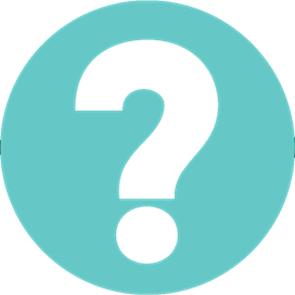 МЕНІҢ НЕ ІСТЕУІМ КЕРЕК?
[Speaker Notes: Досыңа бір жағдай болғанын білдiң... Досыңа қалай көмектесе аласың?]
Досыңызға қарап, оны тыңдаңыз, бірақ тым көп сөйлемеңіз: кеңес беруге асықпаңыз!
Досыңызға көмектесу - сіз оның мәселерін шешесіз дегенді білдірмейді
Кей жағдайда үндемеу, жағдайды тек ушықтырып жіберуі мүмкін
Егер сіздің досыңызда депрессия немесе суицидалдық ойлар тәрізді психикалық денсаулықтың күрделі мәселелері болса, сіз оны кәсіби көмекке жүгінуге көндіруіңіз қажет
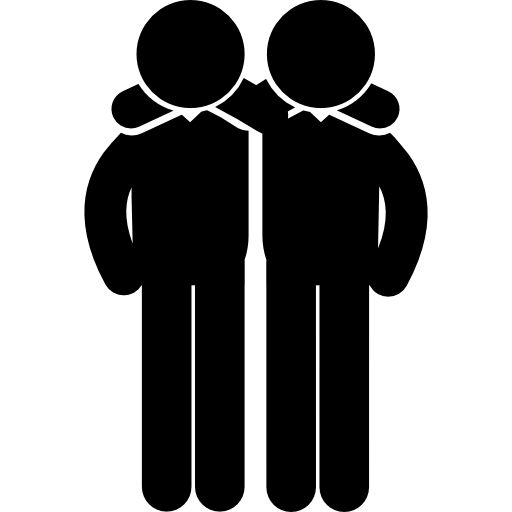 [Speaker Notes: Бірінші кезекте бақылаңдар және тыңдаңдар. Бәрін айтып беру үшін достарыңа уақыт пен мүмкіндік беріңдер. Айтып беруін өтінбеңдер. Ол дәл қазір айтып беруге дайын емес шығар. Естеріңде болсын – кеңес бергеннен гөрі тыңдаған маңыздырақ. 
Досқа көмектесу оның мәселелерін сенде шешетіндеріңді немесе жағдайы жақсаруы үшін дәл қалай әрекет ету керек екеніне қатысты кеңес беруді білдімейді.
Егер достарың күрделі мәселелерге тап болса, егер ол депрессияға, суицид туралы ойларға, зорлық-зомбылыққа, қорқытуға, қудағалауға, қорлауға, т.с.с. шалдықса, сендер оған көмекке жүгінуді ұсына аласыңдар. Кейде сендер немесе достарың жағдайды жақсарту үшін ештеңе істей алмайсыңдар, ол үшін шынымен көмектесе алатын ересек адам керек. Кейбір жағдайларда бұл сендер үшін де, достарың үшін де қауіпті болуы мүмкін. Осындай жағдайда біреуге көмектесу үшін не істеуді білетін жауапты ересек адамды қатыстыру қажет. Бірақ, естеріңде болсын, барлық бірдей ересектер не істеу керек екенін білмейді. Сондықтан, көмектесе алатын ересек адамды табыңдар.]
МЕН КЕҢЕС СҰРАУ ҮШІН КІМГЕ ЖҮГІНЕ АЛАМЫН?
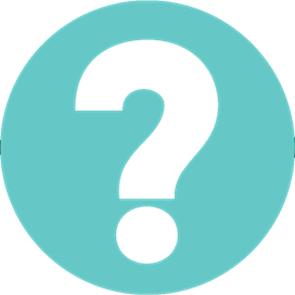 [Speaker Notes: Көмек алу үшін қайда жүгіне алатыңдарыңды қарастырайық.]
Ақпарат және мамандардың жеке тегін онлайн консультациялары келесі веб-сайтта:
қазақ тілінде:https://covid-19.mentalcenter.kz/ 
 орыс тілінде: 
https://covid-19.mentalcenter.kz/ru/
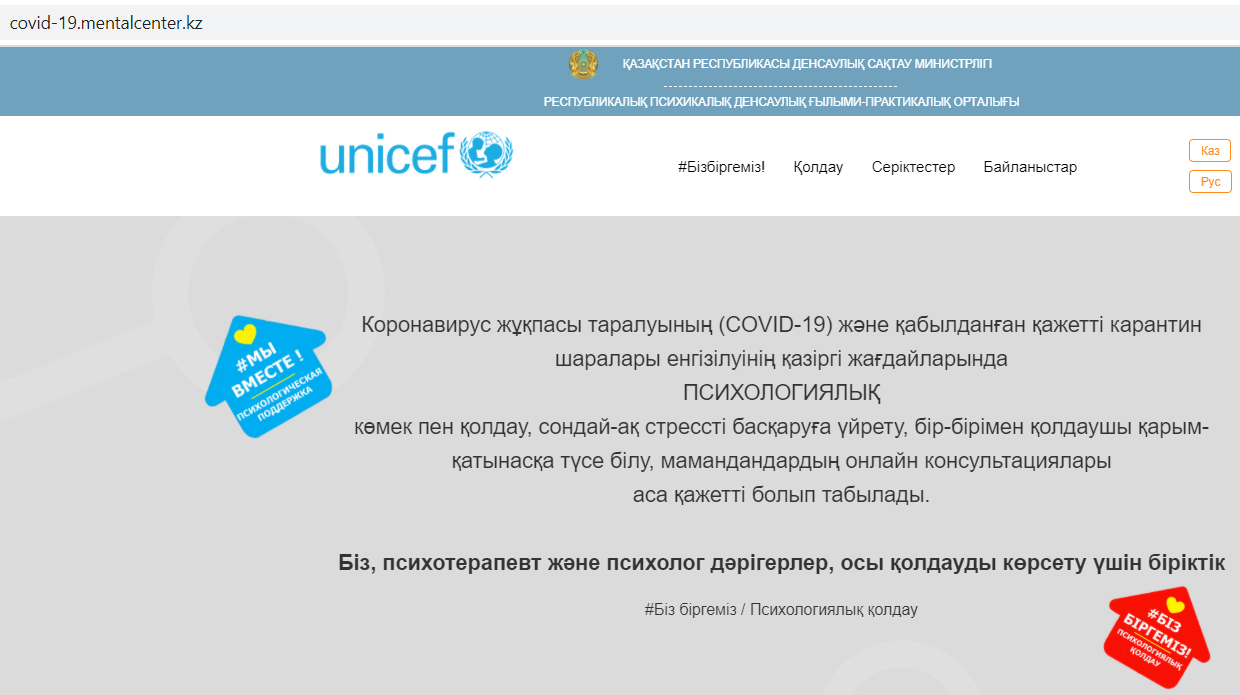 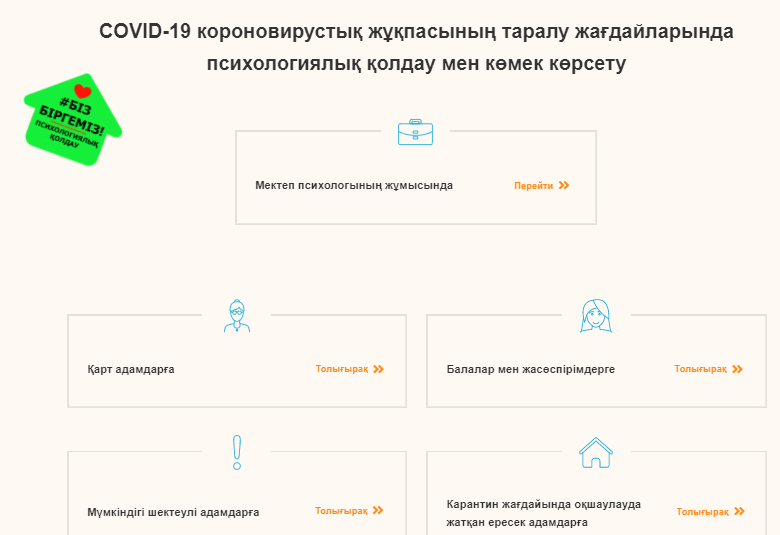 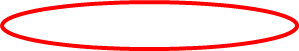 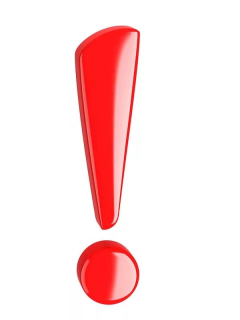 Жастар 16 жастан бастап консультациялық көмекке өз бетінше жүгіне алады!
[Speaker Notes: Сендер мамандардың көмегіне өздерің жүгіне аласыздар. Оны https://covid-19.mentalcenter.kz/ сайты арқылы қашықтан жасауға болады. Ол үшін кез-келген браузердің іздеу жолына осы мекен-жайды енгізіп, балалар мен жасөспірімдерге көмек беретін тарауды таңдаңдар.]
COVID-19.MENTALCENTER.KZ ВЕБ-САЙТЫН ҚАЛАЙ ПАЙДАЛАНУ КЕРЕК:
Сайттың алты тарауының біріне кіру керек («Егде адамдарға», «Балалар мен жасөспірімдерге», «Мүмкіндіктері шектеулі адамдарға» және басқалары). 
«Онлайн мамандар» пернесін (жоғарғы оң жақта) басу керек. Мамандар туралы ақпарат және фотосуреттері шығады. 
Фотосуреттер бар тізімнен бір маманды таңдап, «Жазылу» пернесін басу керек. «Өтініш қалдырыңыз» деген терезеше шығады.
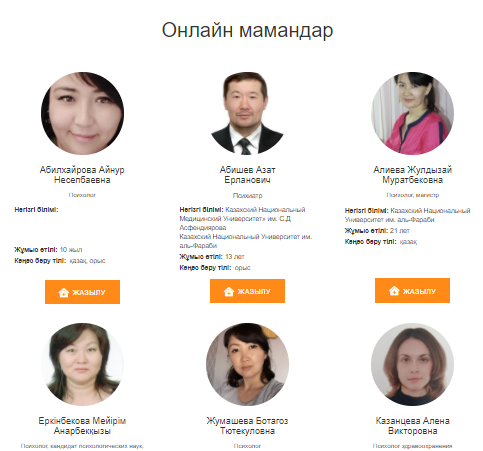 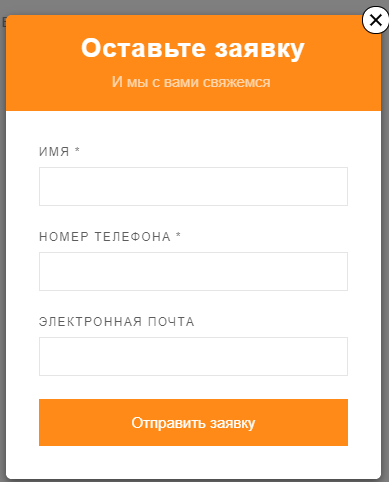 Өтінішті аты-жөніңізді (аты-жөнсіз де болады), ұялы телефоныңыздың нөмірін және электронды поштаңызды көрсету арқылы толтыру керек.

Өтініштің алынғаны расталған соң, дербес консультация уақыты мен сілтеме көрсетілген смс келуін күту керек
[Speaker Notes: Содан кейін «онлайн мамандар» ендірмесіне кіріп, сөйлескілерің келетін адамды таңдаңдар. «Жазылу» пернесін басып, телефон нөмірлеріңді және пошталарыңды қатесіз енгізіп. Сонда кездесу уақыты көрсетілген смс-хабарлама келеді.
Сонымен қатар, мұғалімдеріңмен немесе мектеп психологымен немесе дәрiгермен де бөлісе аласыңдар.]
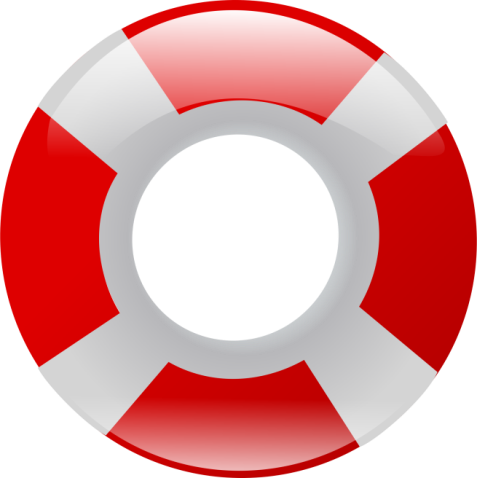 Кейбір мәселелер өте күрделі және ауыр болуы мүмкін, бірақ біз, өзімізге көмектесе алатын адамдармен байланыса аламыз

Егер сіз немесе сіз білетін бір адам қиын жағдайда болса - көмек алу мүмкіндігі бар

Егер қандай-да бір себептерге байланысты алынған көмек сіздің көңіліңізден шықпаса, онда басқа адамнан көмек сұраңыз,
БІРАҚ ЕШҚАШАН БЕРІЛМЕҢІЗ!
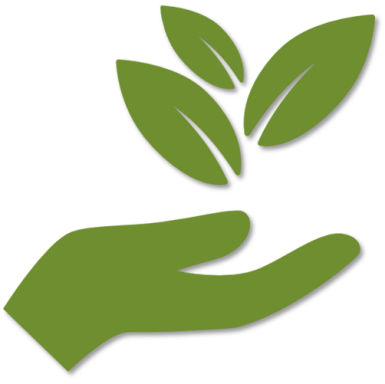 [Speaker Notes: Уақытылы көмекке жүгіну өмір сапасын, денсаулықты жақсарта алатын, тіпті өмірді сақтап қала алатынын түсіну өте маңызды.
Көмектесе алатын адамдарды іздеңдер. Эмоциялық мәселелер, стресс, дағдарыстар, депрессия, суицид туралы ойлар немесе психикалық денсаулықтағы өзге ақаулар жанды азапқа салуы, өте ауыр болуы мүмкін екені соншалық, басқа адамдардың көмегі қажет болады. Сендерге бейжай қарамайтын және көмек бере алатын адамдар бар – сол көмек қолын созуға мүмкіндік беріңдер, көмек сұраңдар.]
Қатысқаныңызға рақмет!Сіз менімен кез-келген уақытта келесі байланыс мәліметтері арқылы хабарласа аласыз:Т.А.Ә.Шаймарданова Назигуль Тусуповнамектеп педагог-психологы  тел. 87056112778
[Speaker Notes: Егер сұрақтарың қалса, мектеп психологымен немесе колледж психологымен хабарласыңдар.]
Өтінеміз, дәріске көңіліңіз қаншалықты толғанын реакция (смайл) арқылы көрсетіңіз
[Speaker Notes: Өтінемін, дәріске көңілдерің қаншалықты толғанын реакция (смайл) арқылы көрсетіңдер.]